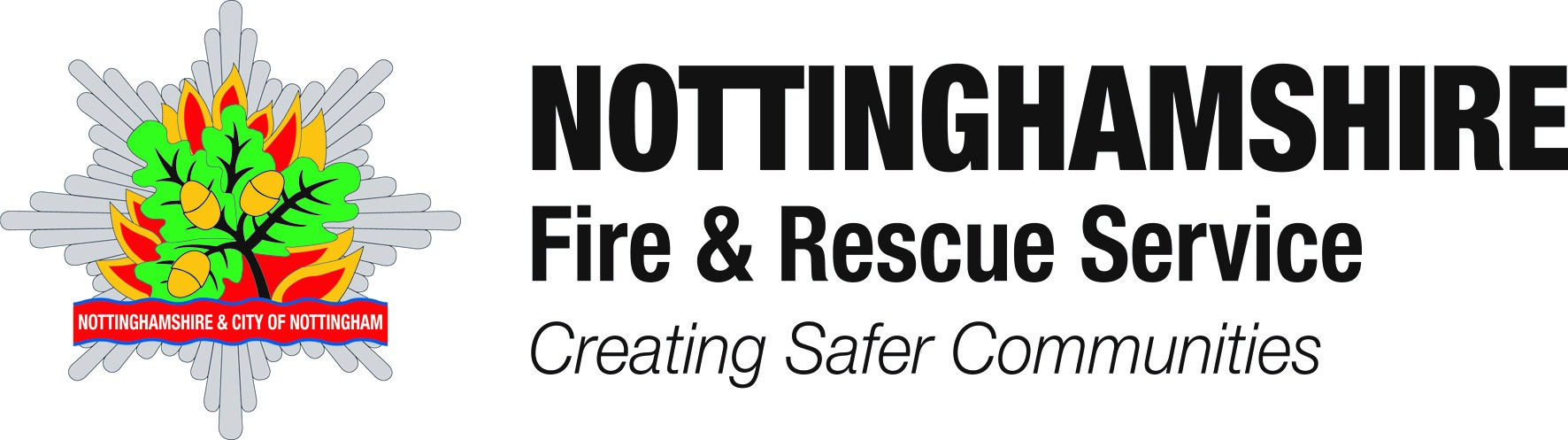 An Exploratory Analysis of Safe and Well Visit Data at Nottinghamshire Fire and Rescue Service
Will Rossiter and Amy Goulden
Introduction & project scope
“Explore use of data-driven insights to optimise service delivery, workforce development and community engagement”
ONS Census Population Diversity Analysis
Workforce Diversity Modelling and Targets
Exploratory analysis of Safe and Well Visit data to understand the breadth of data from Person Centred Safe and Well visits in NFRS 
The Community Engagement and Domestic Fire Risk Area Classification and Mapping Tool (next presentation)
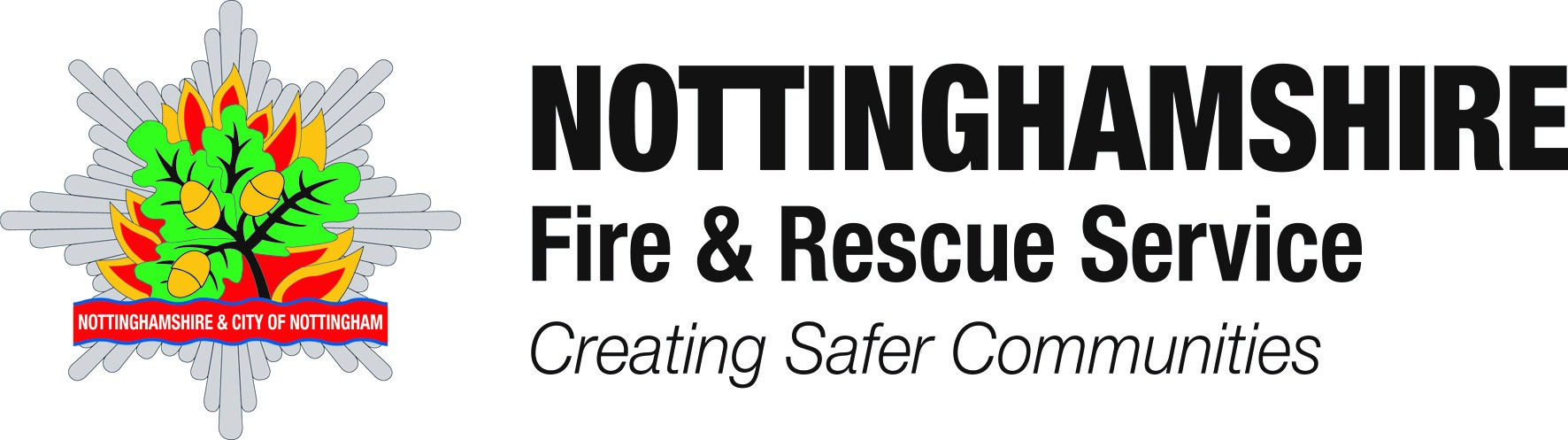 [Speaker Notes: and what that information can tell us about risk reduction, meeting the needs of diverse communities and effective fire prevention work.]
Organisational context and initial observations
An extremely data rich environment – with potential to make fuller use of existing (internal and external) data resources for insight generation and targeting
A number of key strategic projects/processes ongoing:
Community Risk Management Plan Consultation
Strategic Assessment of Risk
CFRMIS development
New evaluation framework
10-Year Workforce Diversity Plan
NTU project has sought to add value with minimum duplication
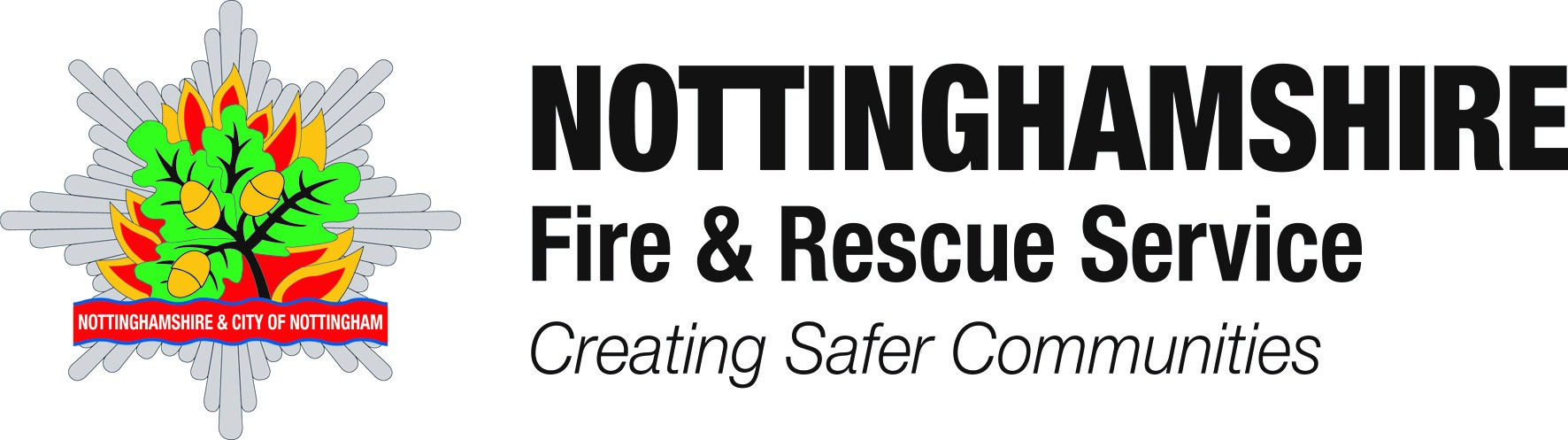 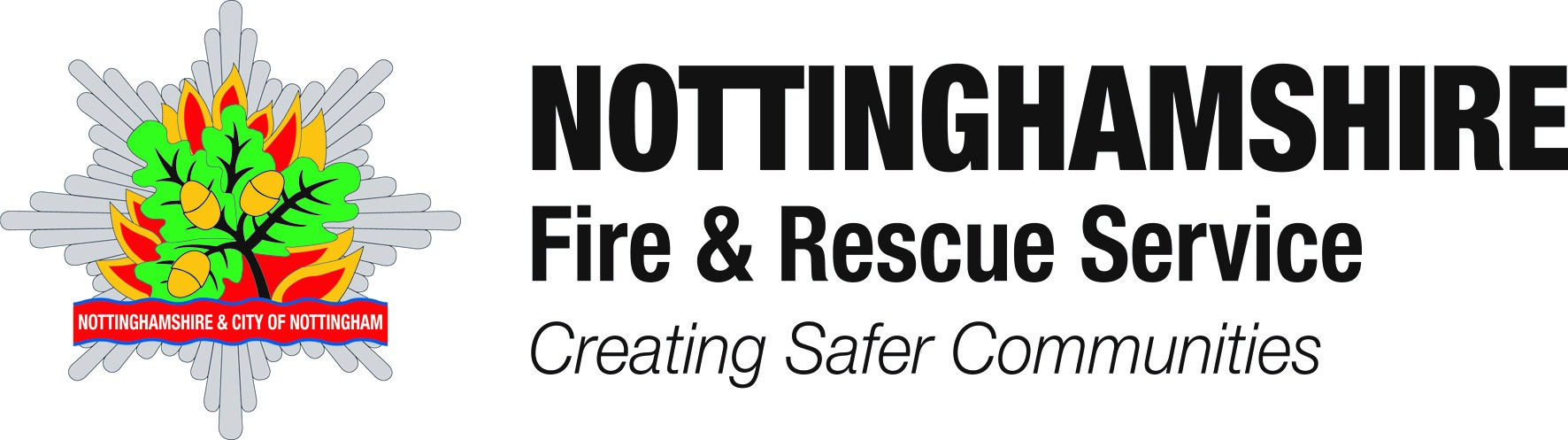 Workforce Diversity Targets & Modelling
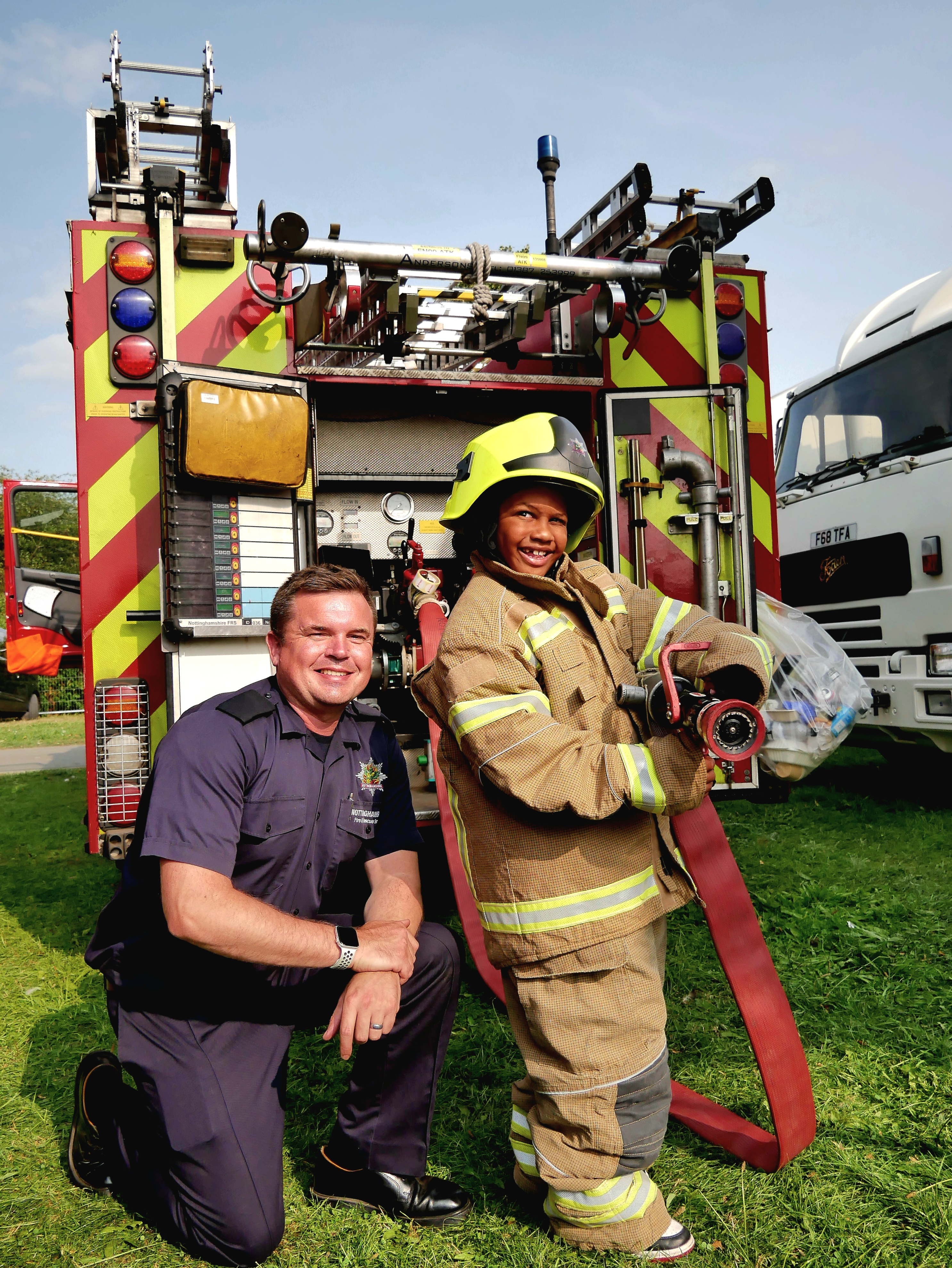 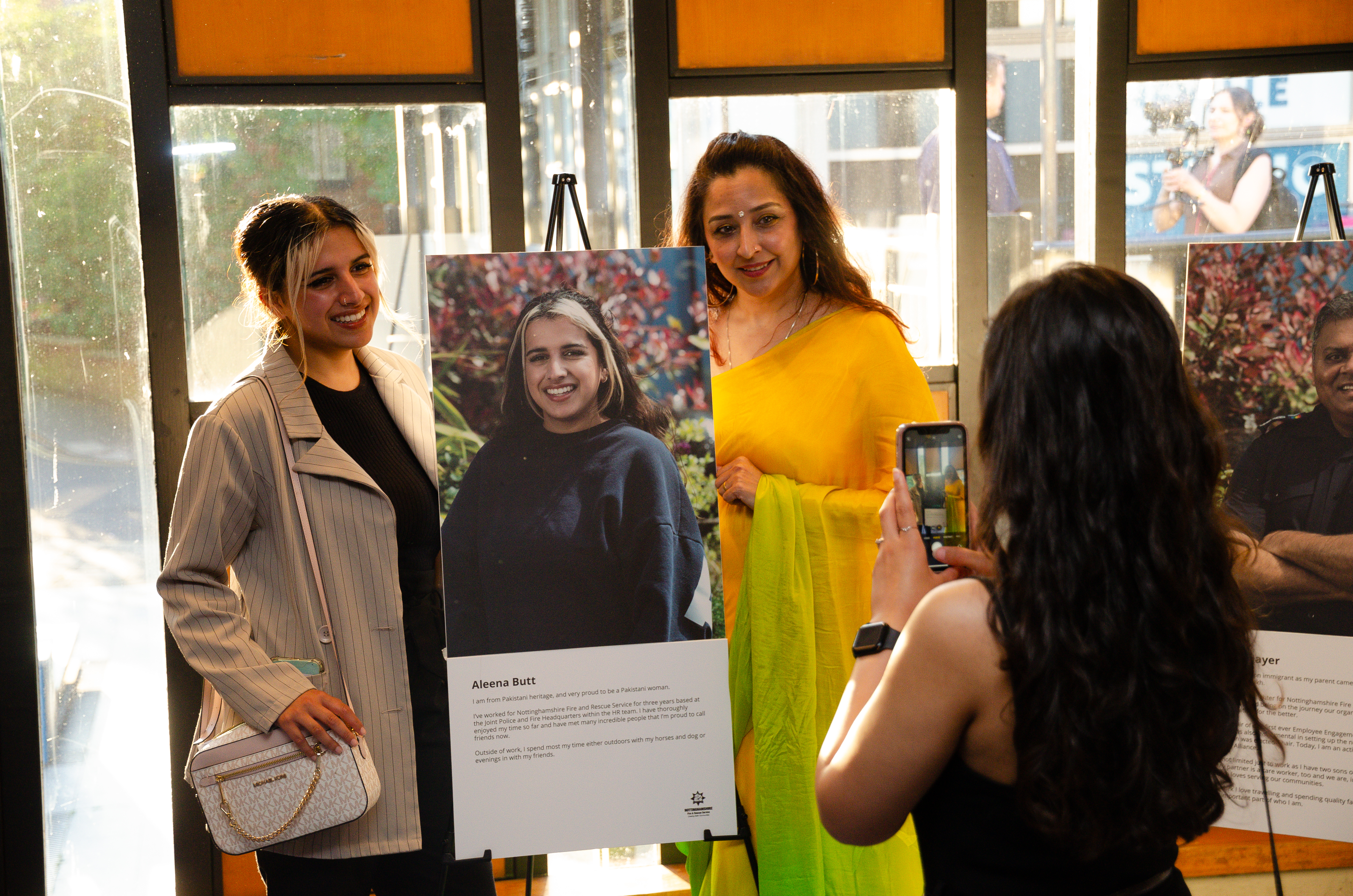 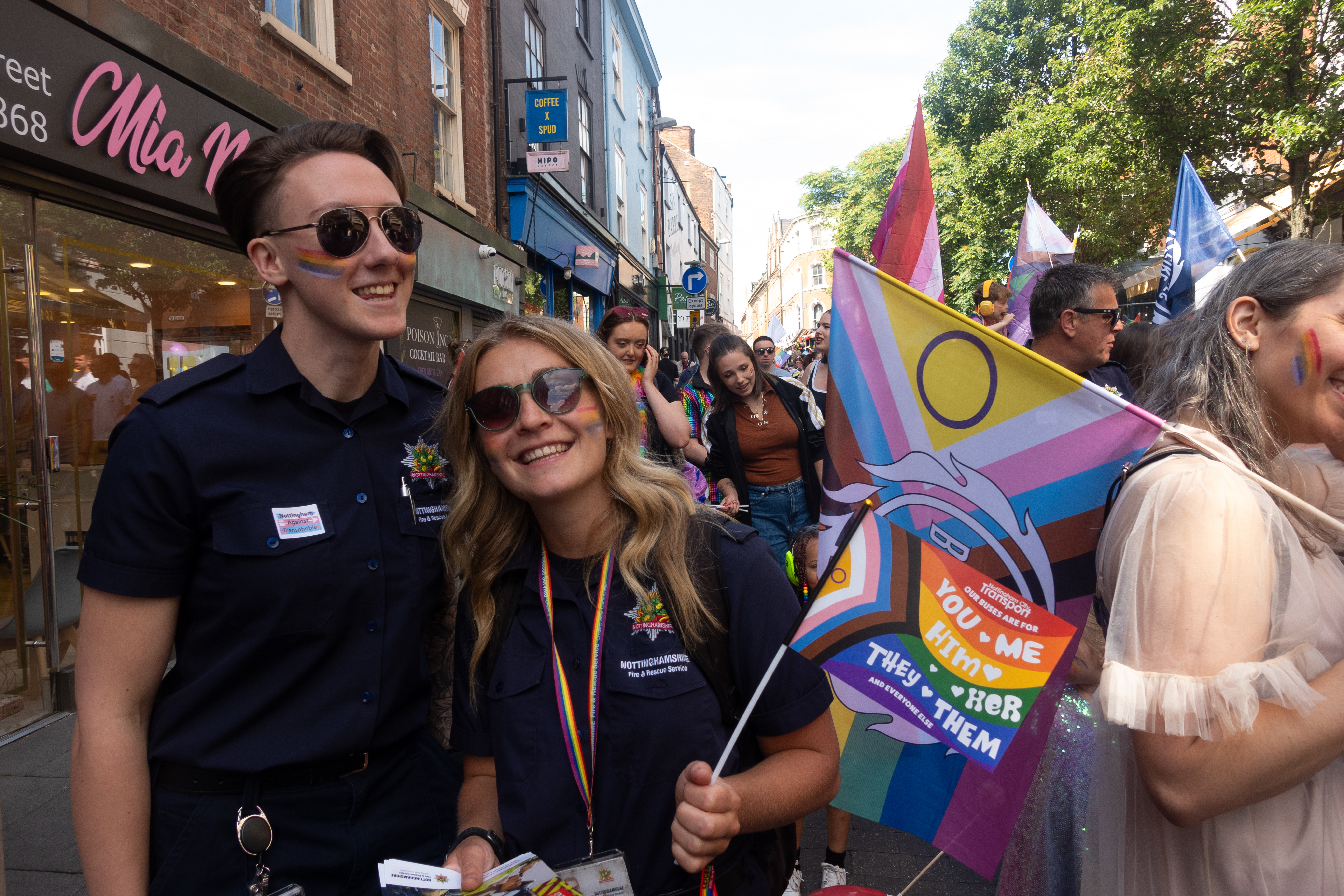 Have Nottinghamshire districts become more diverse?
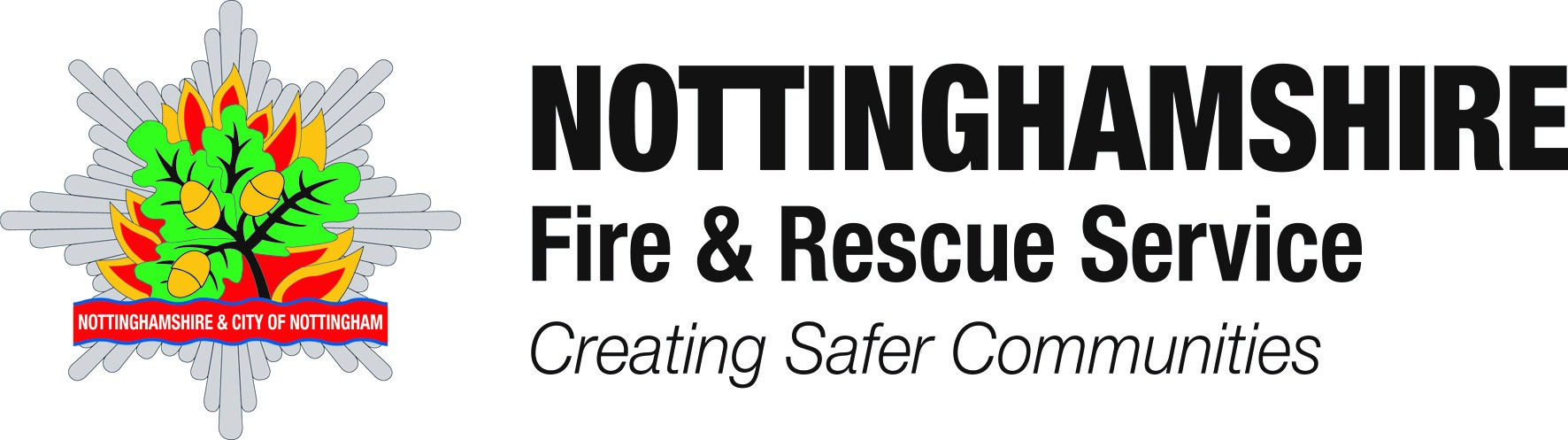 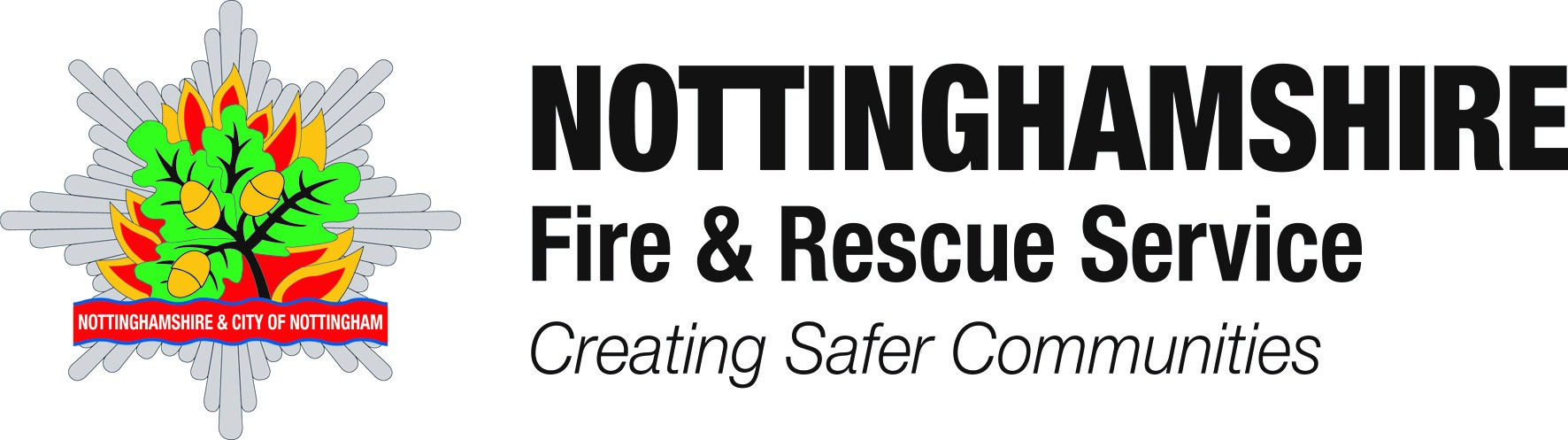 Safe and Well data Analysis
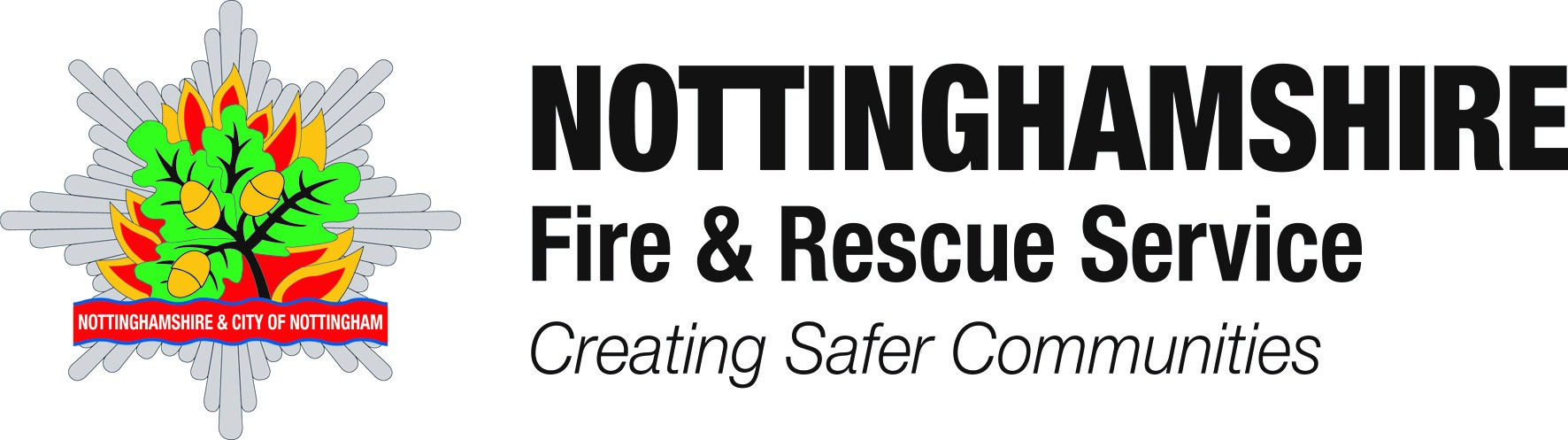 Safe and Well Data Analysis
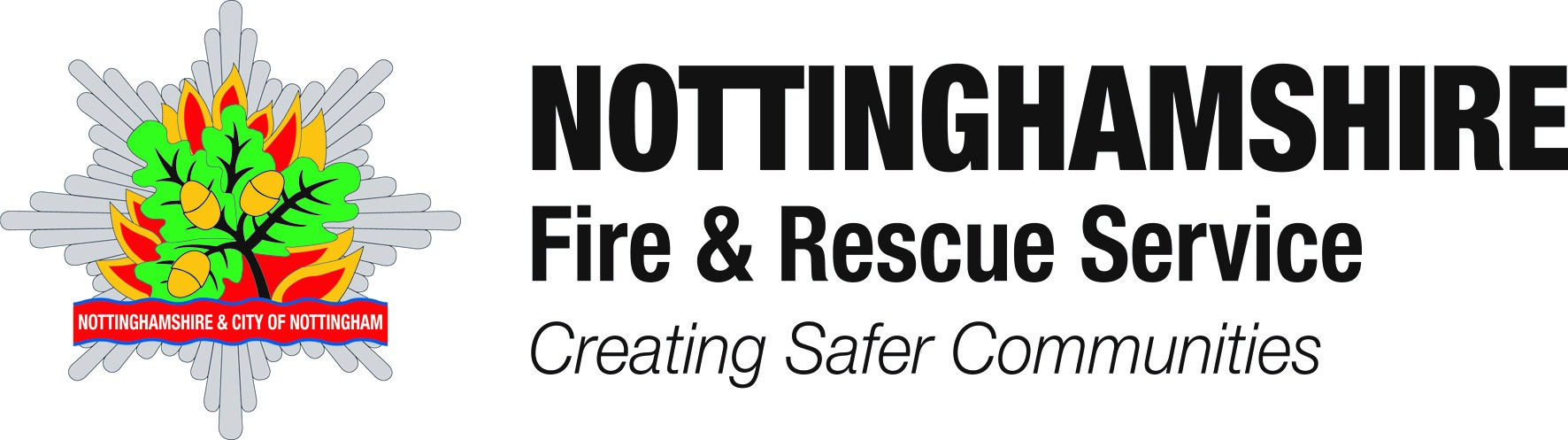 [Speaker Notes: Likelihood not severity in our score.]
Safe and Well Data Analysis
[Speaker Notes: DICE, Data led, Safer Houses, weeks of action – all proactive either on our data or on our]
Findings
Extremely data rich, but some significant problems with missing data (beneficiaries) and inconsistencies in collection.
Lack of meta data is an obstacle to more sophisticated data use.
Currently a reliance on organisation specific, uncodified and tacit knowledge to interpret data – risks evident in relation to resilience and organisational memory
A more integrated and exploratory approach to data use is required (data science). The mapping tool is intended to promote data integration and can help here.
Clear scope to improve use of data-led insights in targeting prevention activity, streamlining processes and improving consistency of implementation.
Combining ONS Census analysis and In 2 People report provides the raw materials for a more sophisticated approach to workforce diversity/targeted positive action.
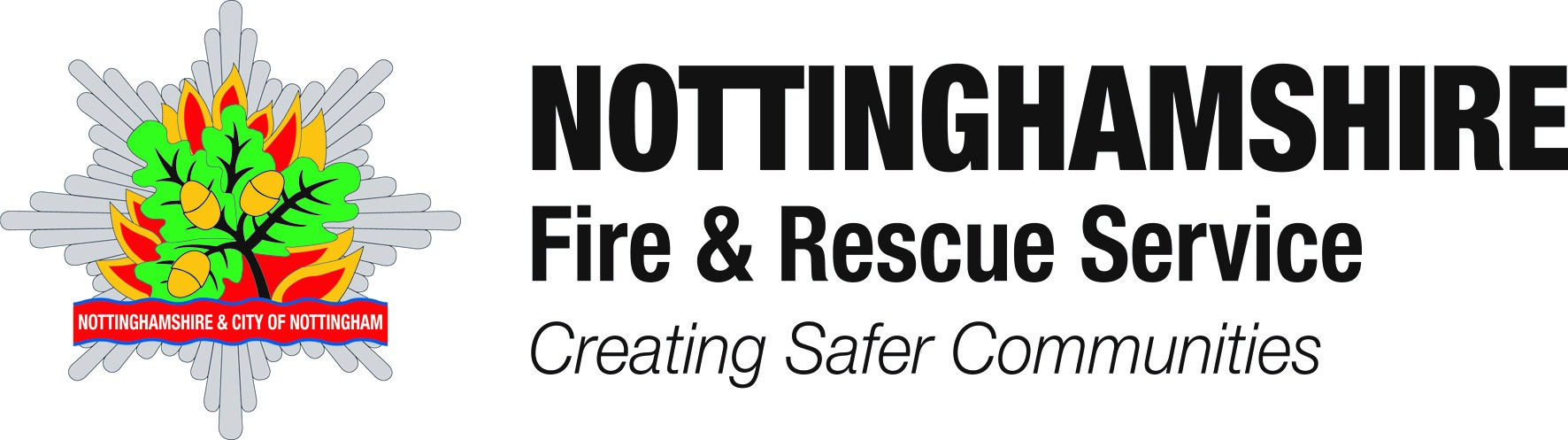 Implementation of Recommendations
Implemented segmented workforce diversity targets and targeted positive action.
Data hygiene – consistent collection training rolled out,  MDT updates, questionnaire and meta categorisation reforms. 
Safe & Well data – Charlie P in/out indicator required and greater emphasis on protected characteristics of beneficiaries. 
Pilot use of CEDFRAC/ Mapping tool for DICE and Safer Schools Programmes. 
Explore systematic use of experimental evaluation techniques – using area classification to identify comparators/control areas. 
Prioritise feedback loop from evaluation into strategic decision making and staff development.
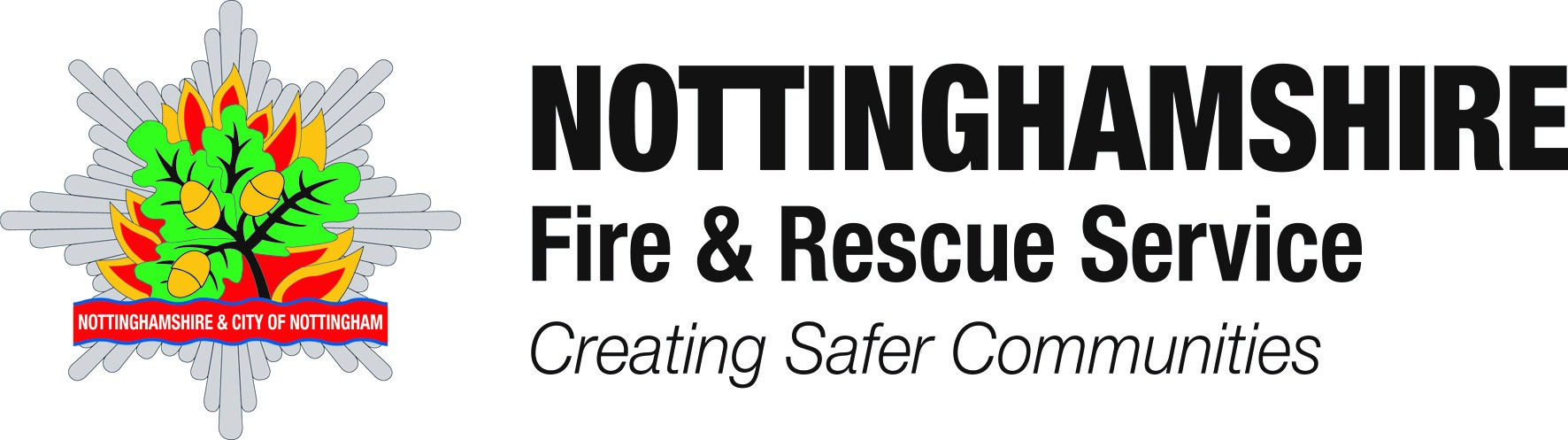 [Speaker Notes: 1- fed into workforce diversity strategy and our community enagagement and events plans for the next CRMP. 
2 – progress slower that ideal, largely due to the limits of work with Civica and the parameters of CFRMIS. 
3 -Two stages, one streamlining now year 2 of CRMP 

4-5  – 25/26trial and evaluation planned – DICE blind study
6 -New evaluation tool in place from April 1st 3 tiers, based on NFCC framework
7. 




Provision of meta data will help promote greater maturity in data use.]
Questions?
[Speaker Notes: Questions?]